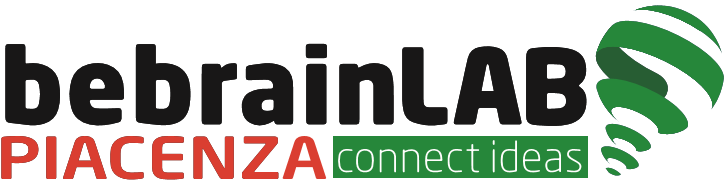 Il progetto pilota
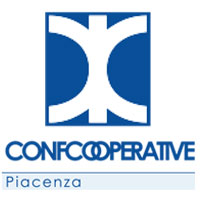 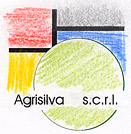 DELL' AZIENDA NON SI BUTTA VIA NIENTE
Economia Circolare a Piacenza
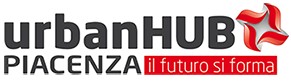 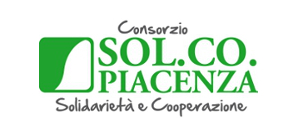 , 21 Gennaio 2017
Il progetto pilota
Il progetto pilota
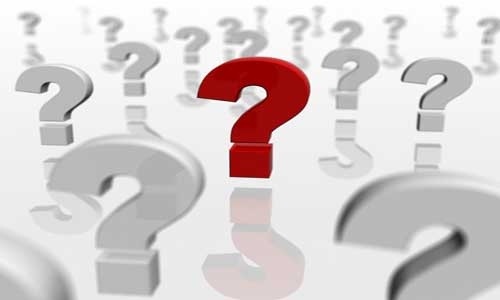 Perché le cooperative
Perché le cooperative agricole
Perché il progetto pilota
Il progetto pilota
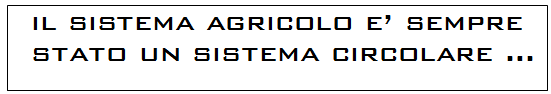 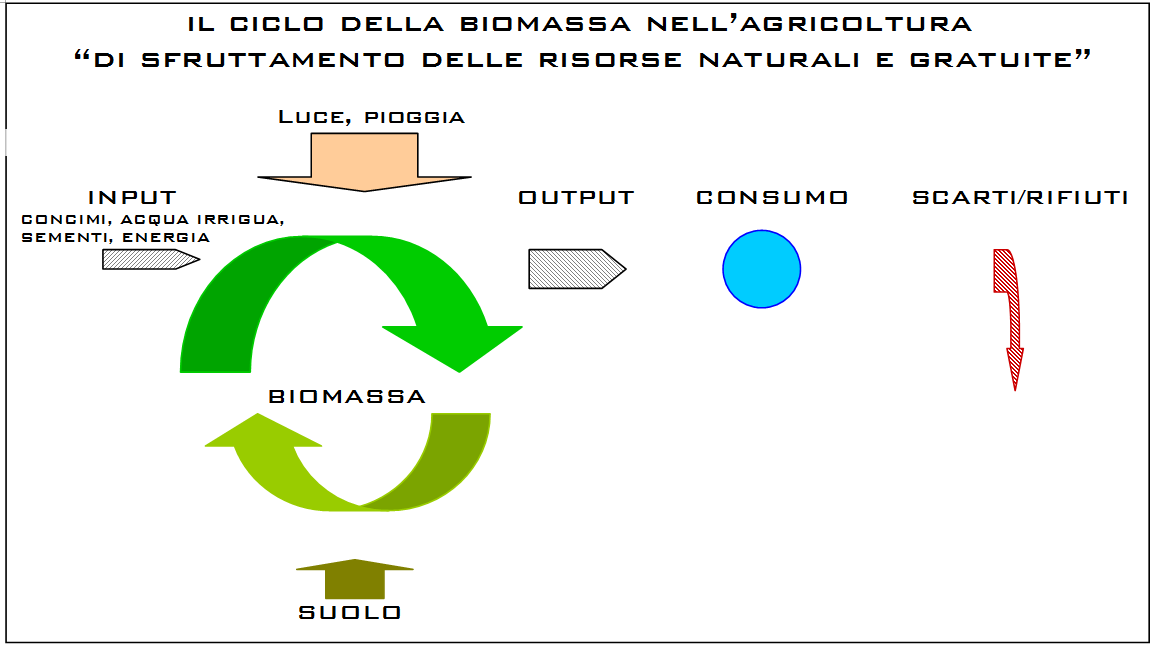 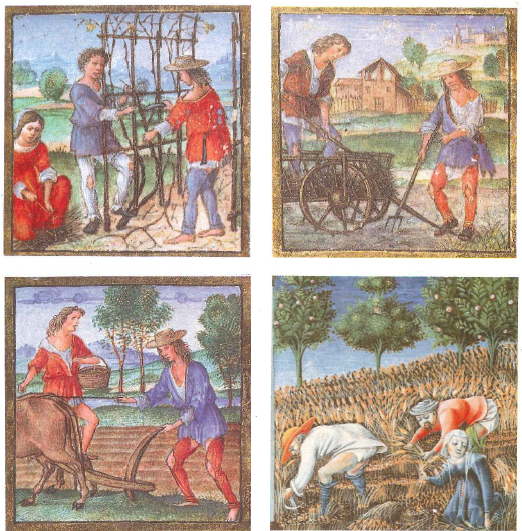 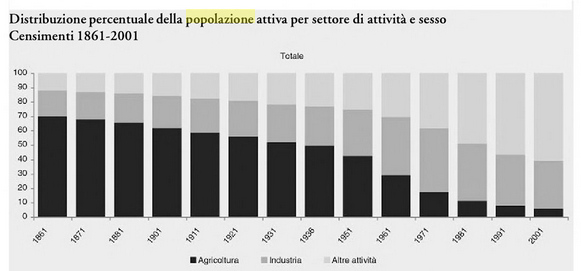 Perché il progetto pilota
Il progetto pilota
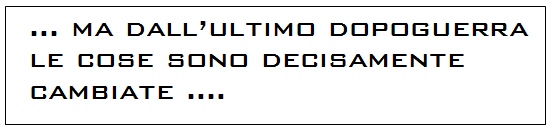 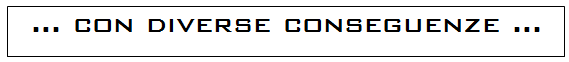 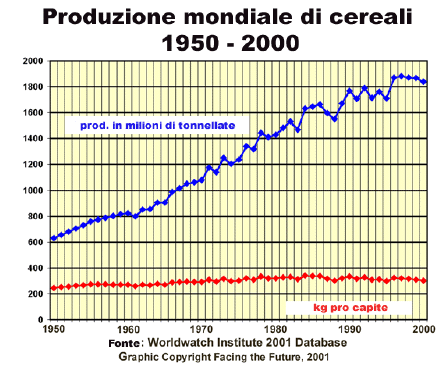 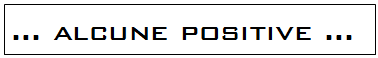 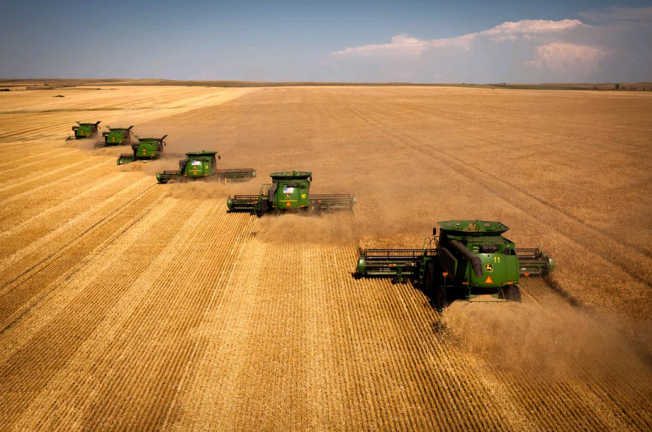 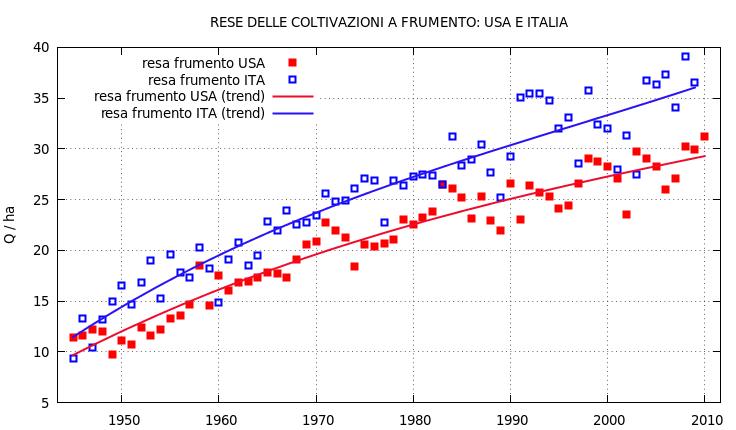 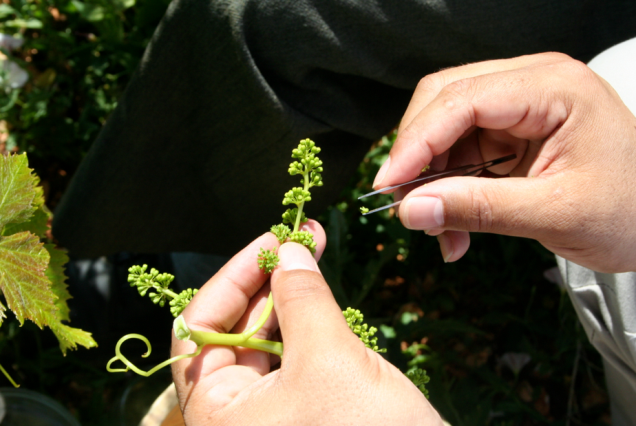 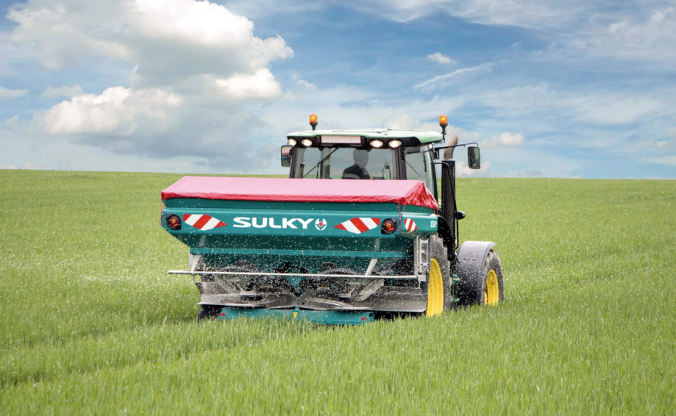 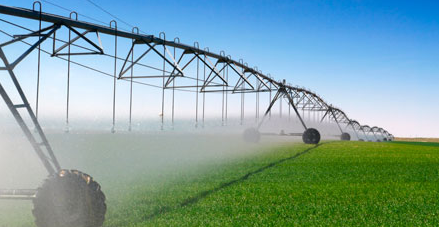 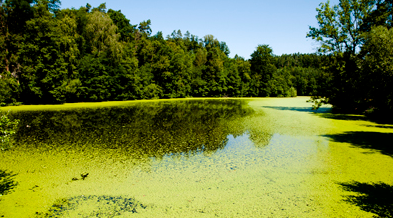 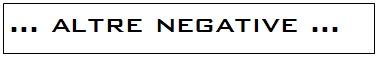 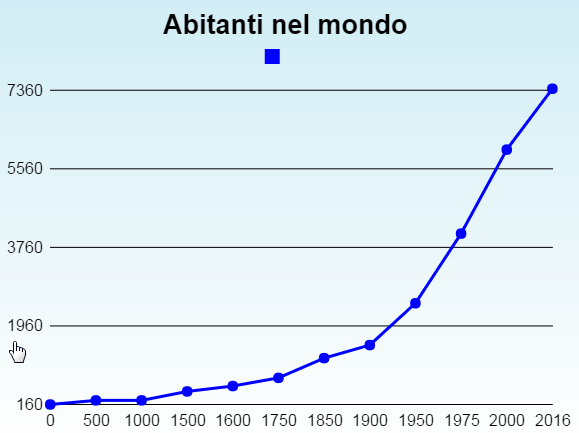 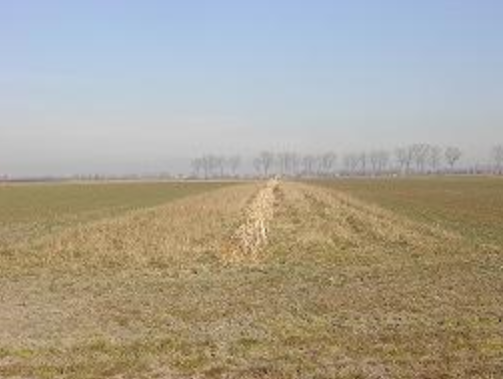 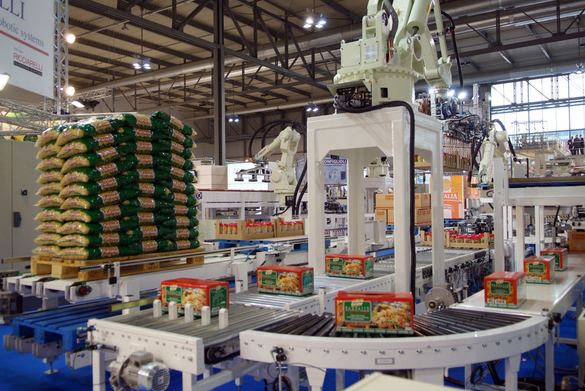 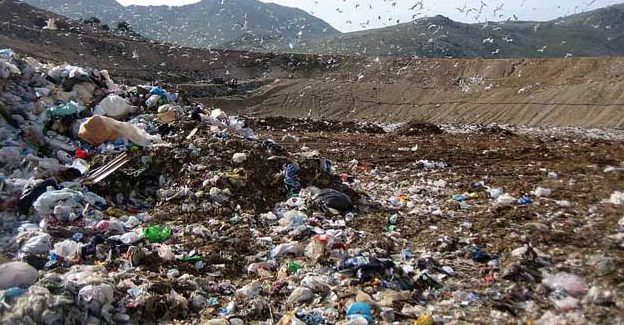 La cooperazione
Il progetto pilota
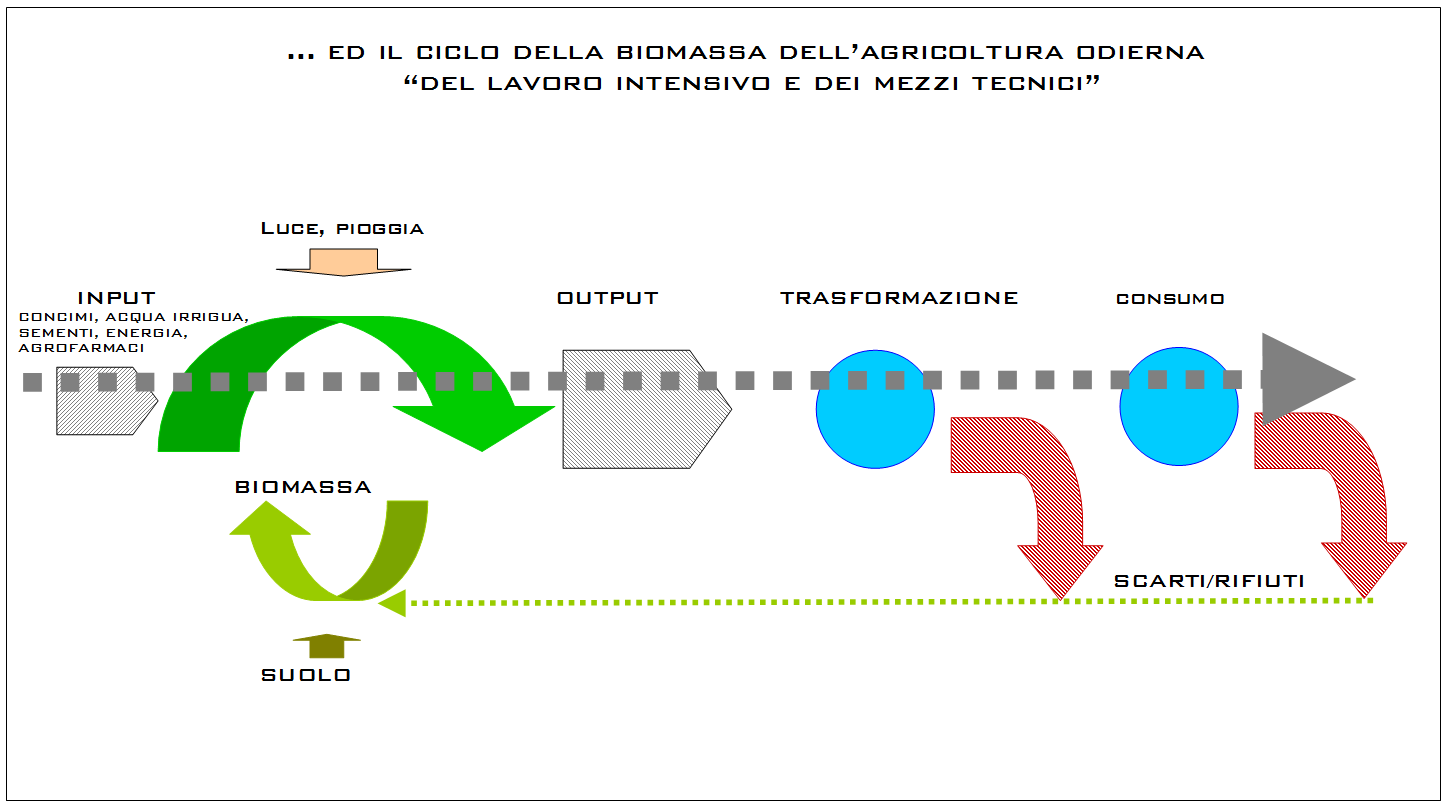 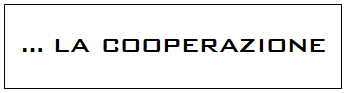 Il metodo
Il progetto pilota
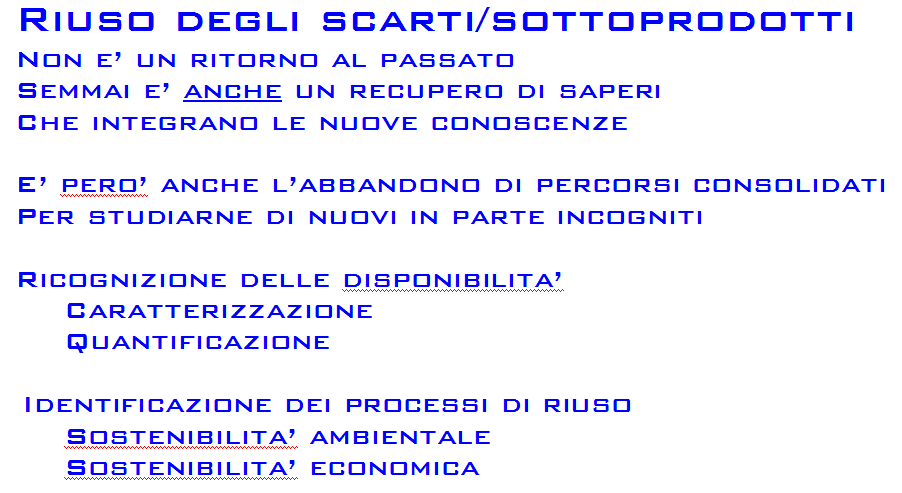 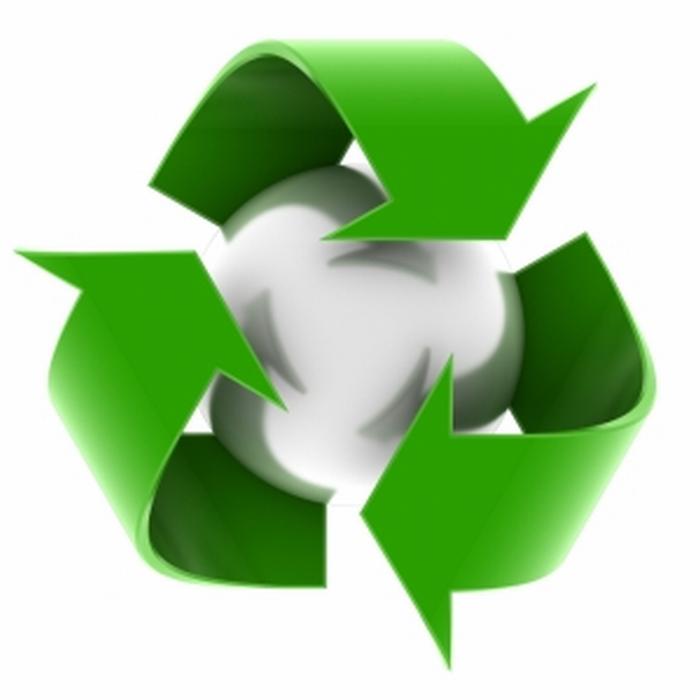 Il progetto pilota: la rilevazione dati
Il progetto pilota
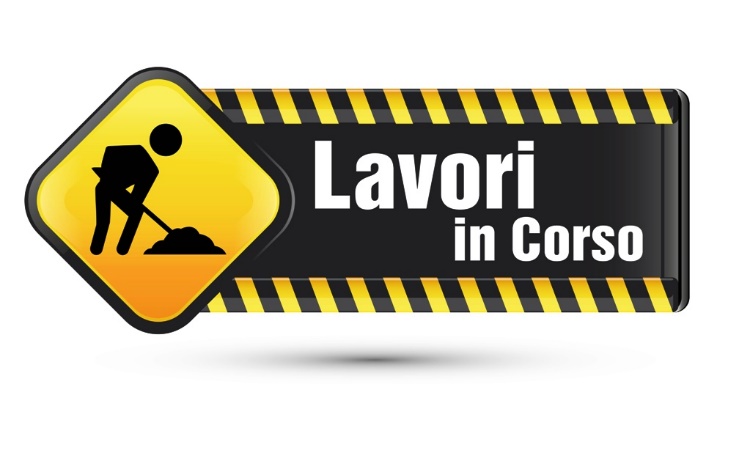 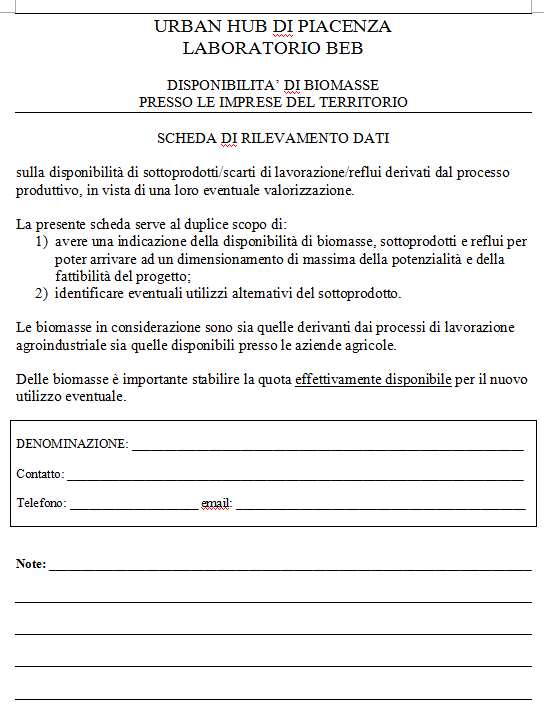 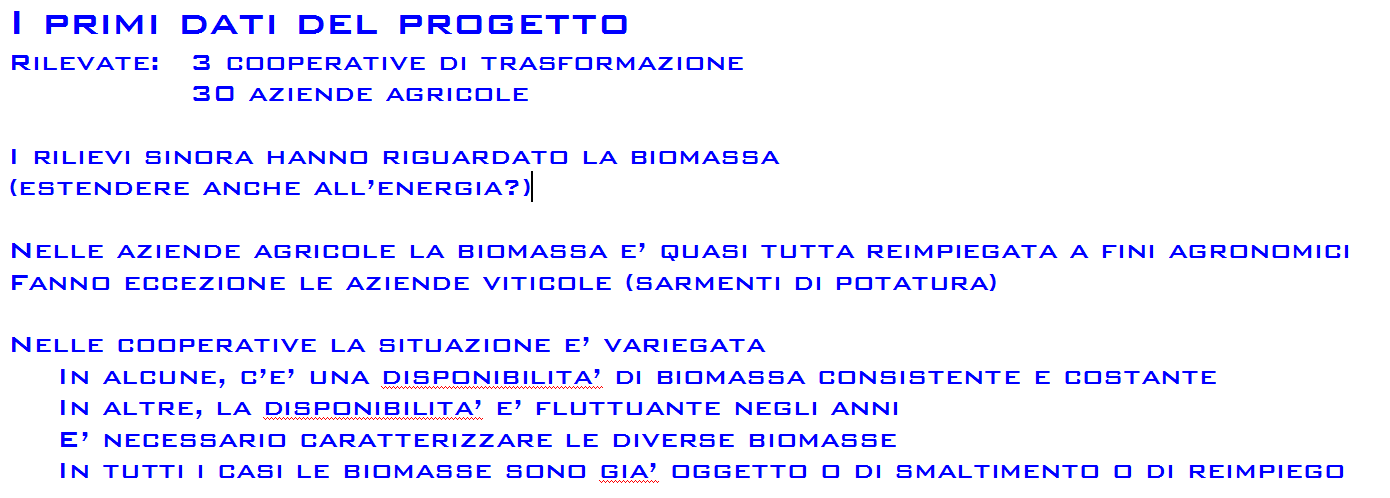 Produzioni Cereali in provincia di Piacenza
Il progetto pilota
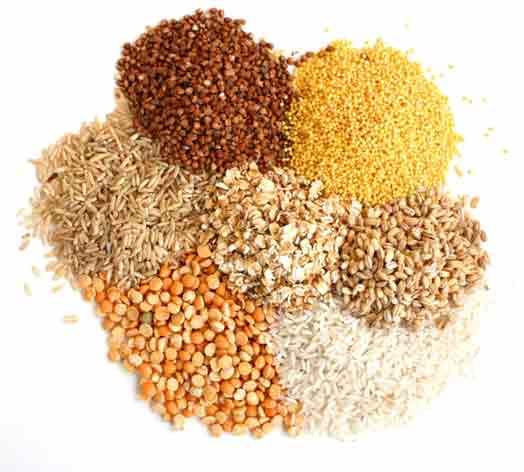 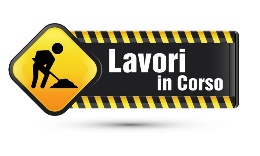 Produzione e raccolta Pomodoro in provincia di Piacenza
Il progetto pilota
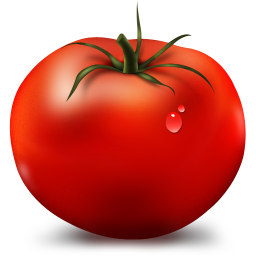 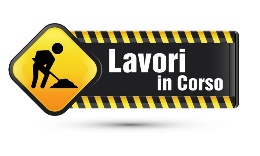 Pascoli in provincia di Piacenza
Il progetto pilota
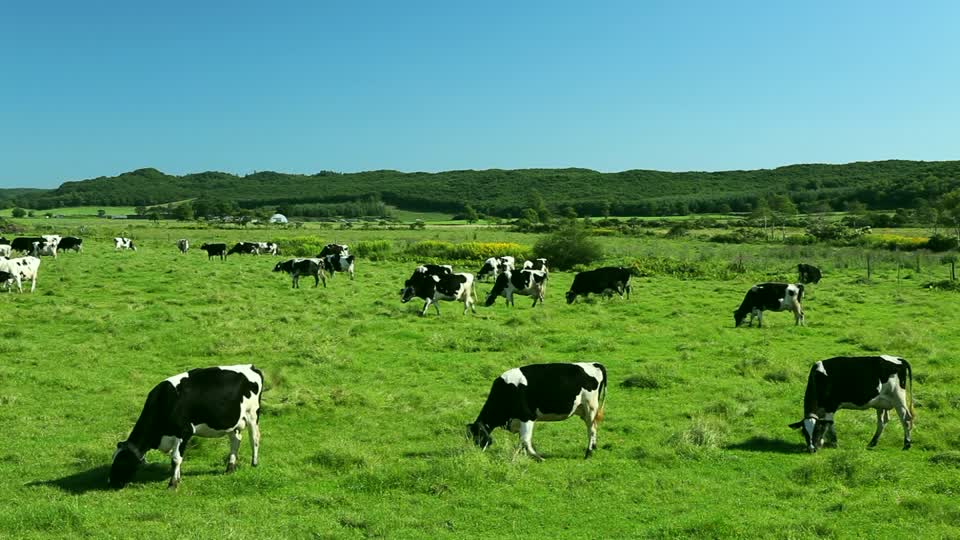 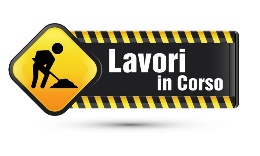 Digestori Aerobici
Il progetto pilota
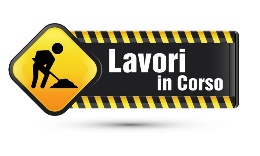 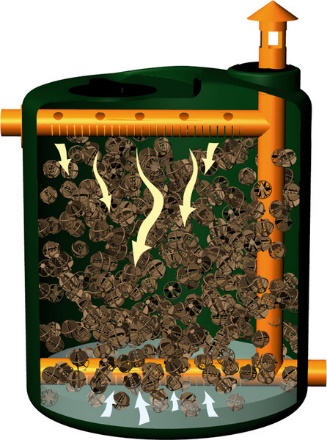 Sul territorio piacentino sono presenti:
  n° 8 digestori misti
  n 6 digestori dedicati
Sottoprodotti e scarti di lavorazione dalle  produzioni agricole
Il progetto pilota
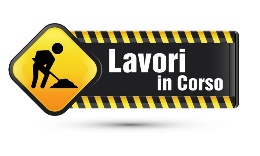 Consorzio Casalasco del  Pomodoro struttura di Gariga di Podenzano PC
Dalla lavorazione  di pomodoro e pisello si ottengono  i seguenti prodotti secondari:
6000 ton.  DI BUCCETTE

2200 ton. DI GRIGLIATO

6000 ton. DI FANGHI da DEPURATORE
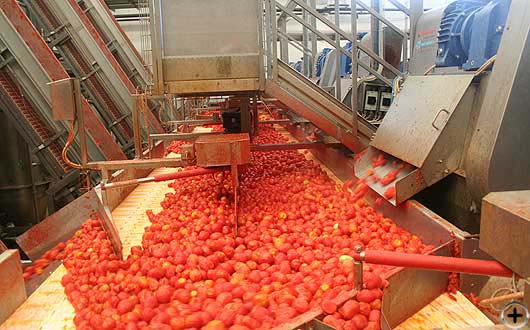 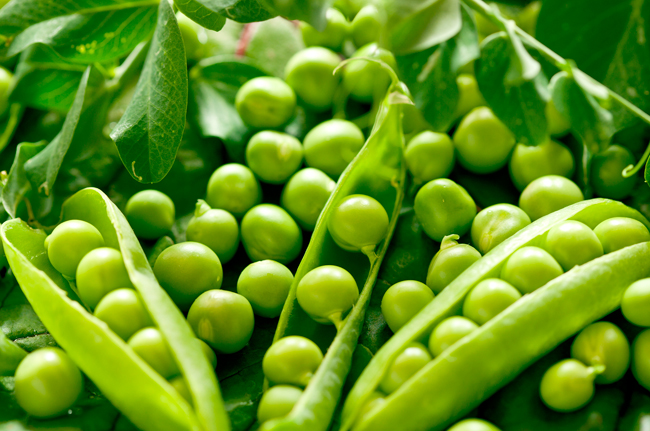 Superficie Vitata in provincia di Piacenza
Il progetto pilota
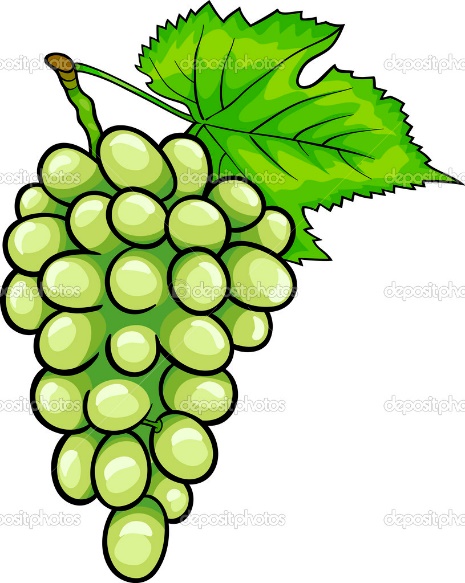 Fonte: Catasto viticolo Regione Emilia-Romagna
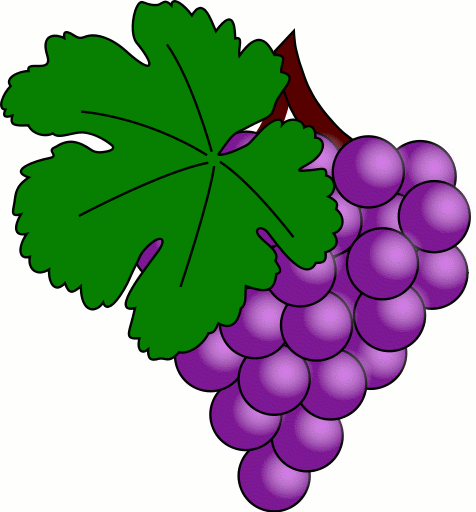 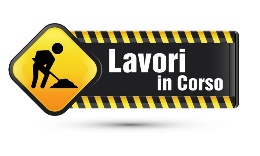 Sottoprodotti e scarti di lavorazione dalle  produzioni agricole
Il progetto pilota
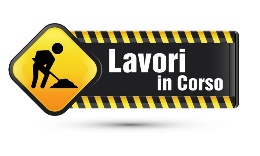 Dalla vinificazione delle uve si ottengono:
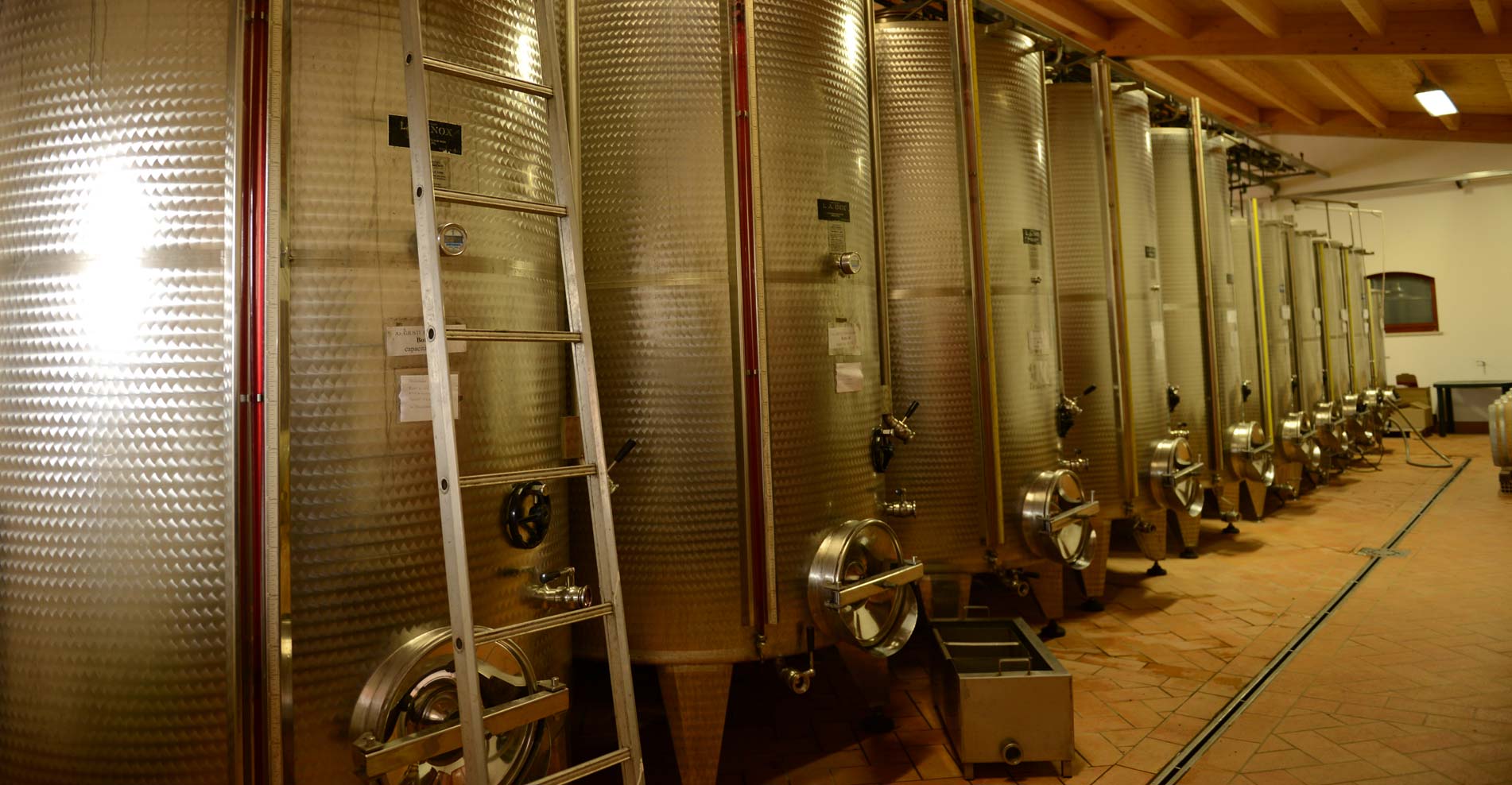 Vinacce e feccie per 25.200q.li
Graspi  per 14.400 q.li
Vinaccioli da cui si estraggono olio e tannino
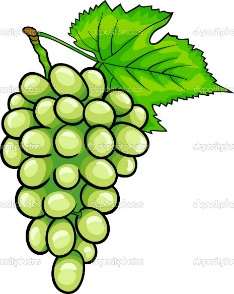 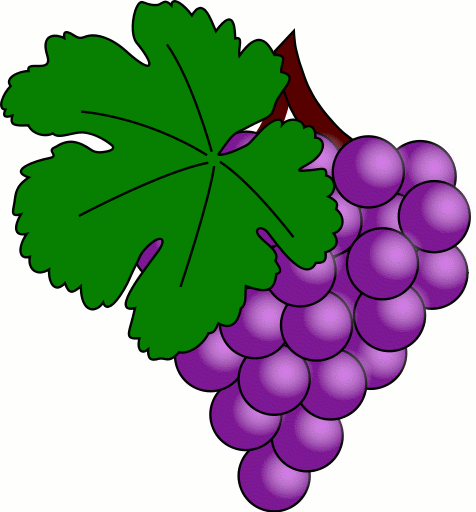 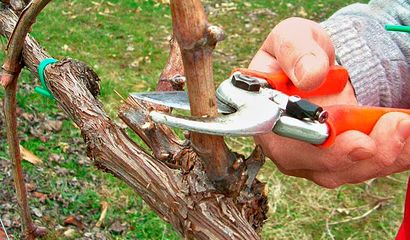 Dalla potatura delle vite  - con prevalente sistema di allevamento a Gujot o Casarsa  - si asportano dalle piante in produzione 111.250 qli  di sarmenti.
Sottoprodotti e scarti di lavorazione dalle  produzioni agricole
Il progetto pilota
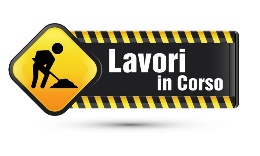 CONSERVE ITALIA struttura di Lusurasco  di Alseno
Scarti  di Mais dolce
Sup.prod/ha   Prod. Granella/qli     Sottoprodotto/qli.
   2400                    380.000                      310.000
Sottoprodotti e scarti di lavorazione dalle  produzioni agricole
Il progetto pilota
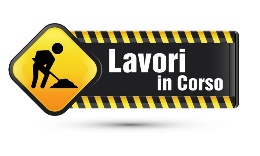 Dai salumifici si hanno i seguenti scarti:
Frattaglie fresche
Pelli da spellatura
Grasso
Spago
Sale
Ossa
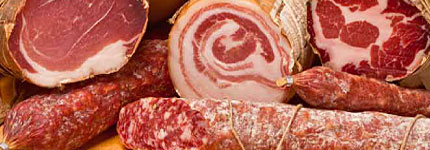 Produzioni zootecniche in provincia di Piacenza
Il progetto pilota
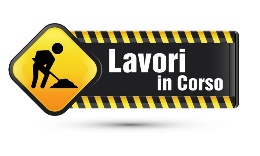 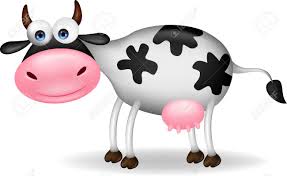 Consistenza bovini: 86.258
Bovini maschi: 7.820
Bovine femmine: 78.438
di cui lattifere: 53.611 

Consistenza suini: 128.169
Suini ingrasso: 117.800
Scrofe: 10.293
Verri: 76 

Fonte: Anagrafe nazionale zootecnica – Banca dati Teramo
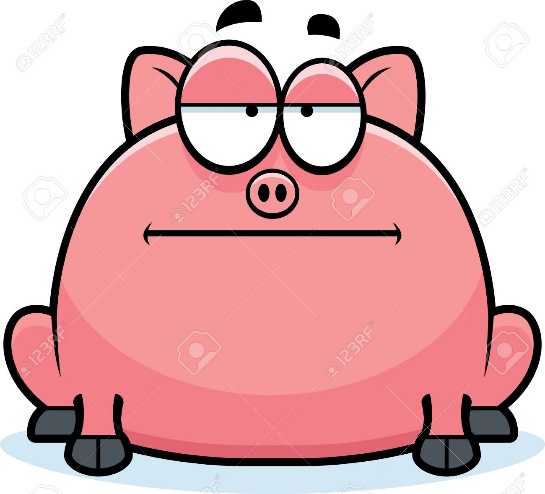 Produzioni Grana Padano in provincia di Piacenza
Il progetto pilota
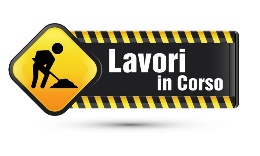 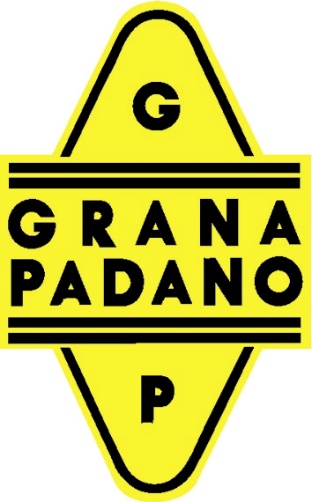 Totale forme Grana Padano Anno 2015: 4.801.929

CASEIFICI DEL TERRITORIO
Cooperazione: 9
Industria: 8
Sottoprodotti e scarti di lavorazione dalle  produzioni agricole
Il progetto pilota
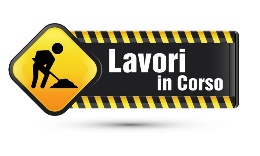 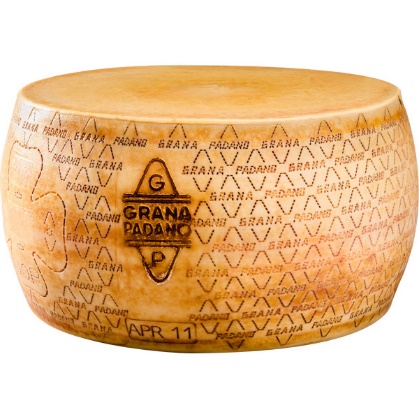 SIERO: per la  produzione delle 534.306 forme di grana padano si ha un sottoprodotto di 2.495.209  q.li
Concludendo…
Il progetto pilota
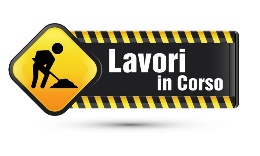 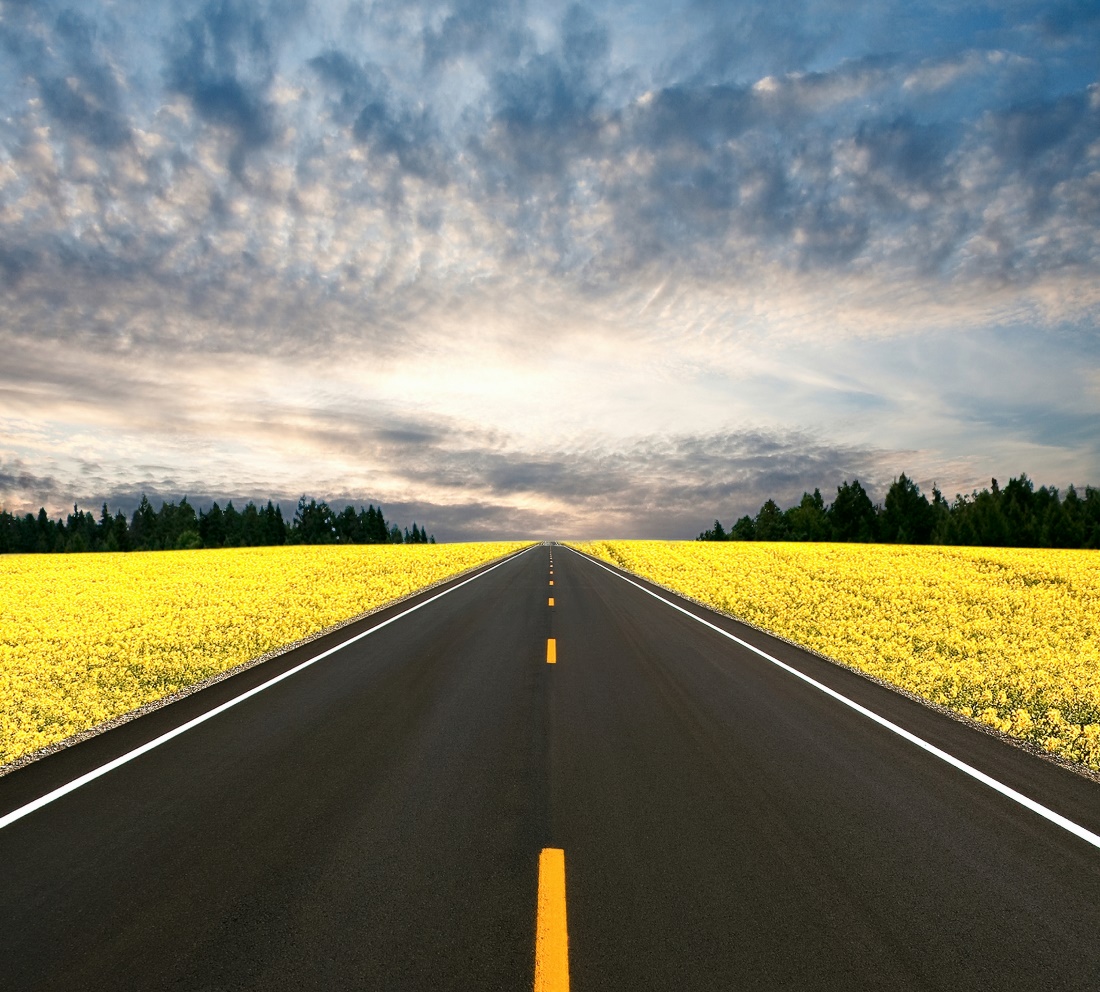 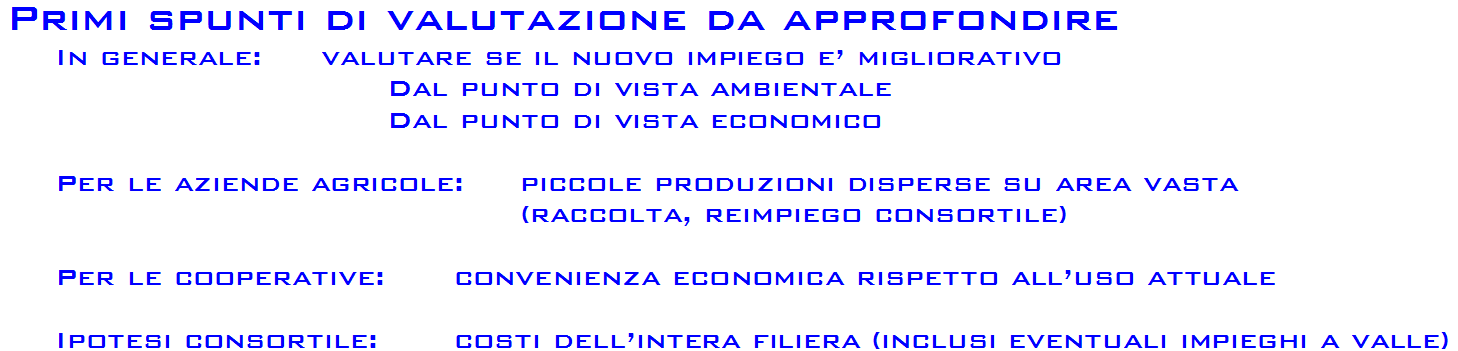 massa critica
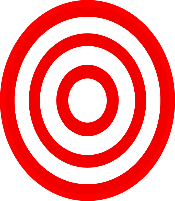 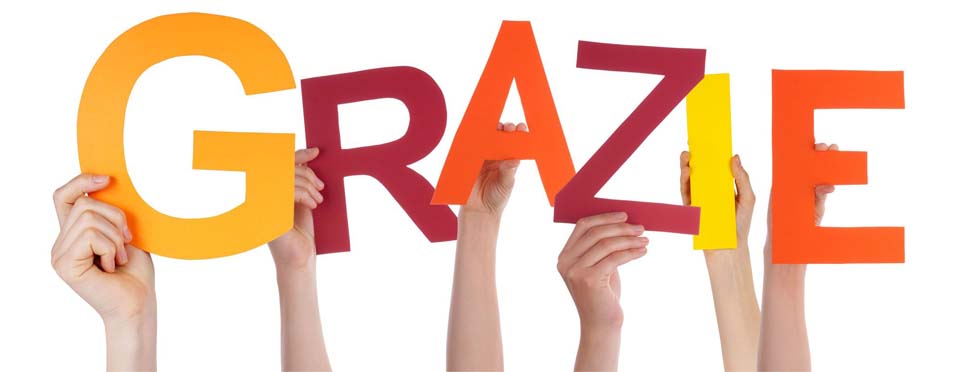 Albino Libé – fedagri.piacenza@confcooperative.it 
Claudio Piva – c.piva@agrisilva.it